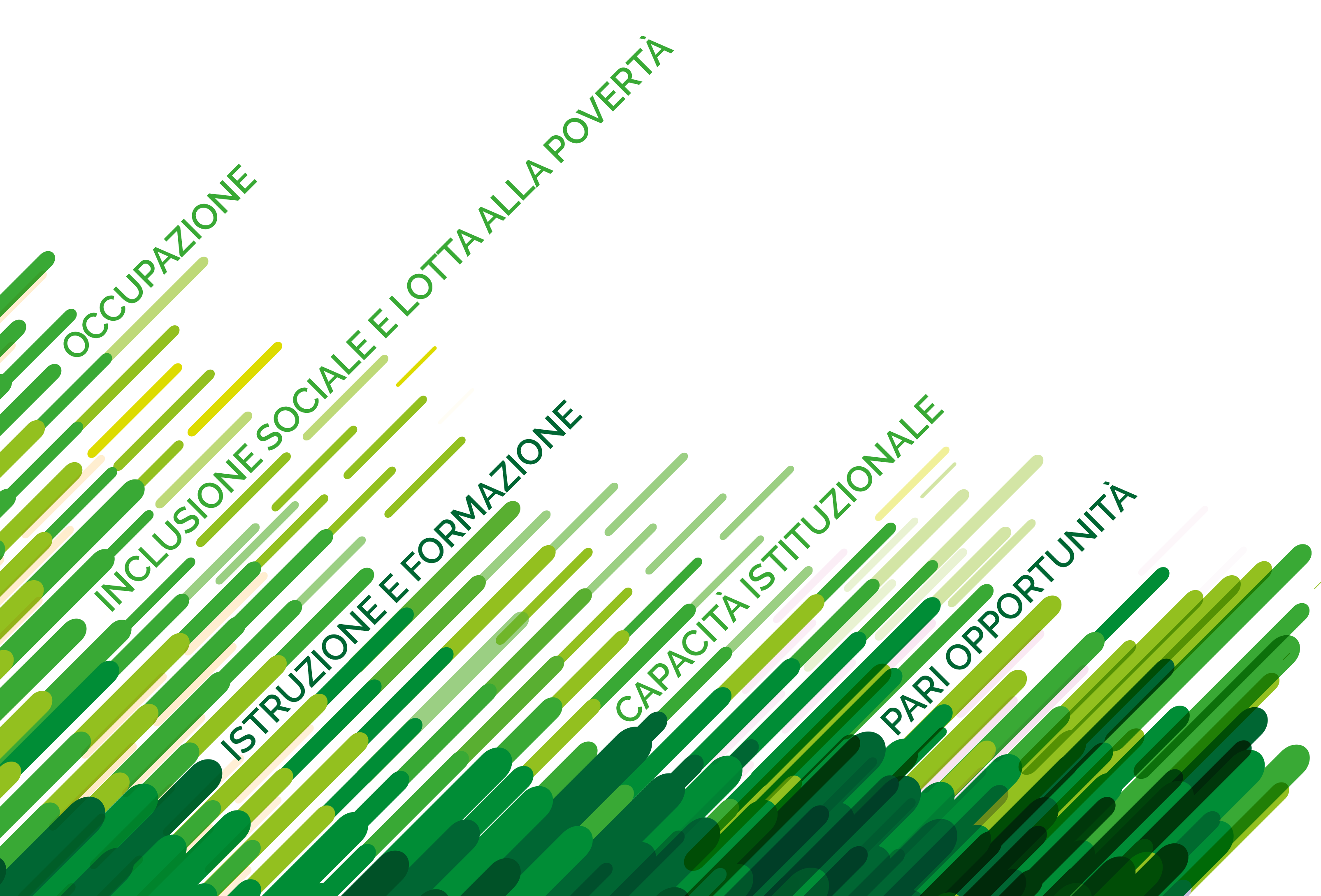 aree di intervento, stato di attuazione 
e prossime misure
GIANNI BOCCHIERI
Autorità di Gestione 
POR FSE 2014-2020
5 aprile 2019
I numeri chiave POR FSE 2014-2020 (marzo 2019)
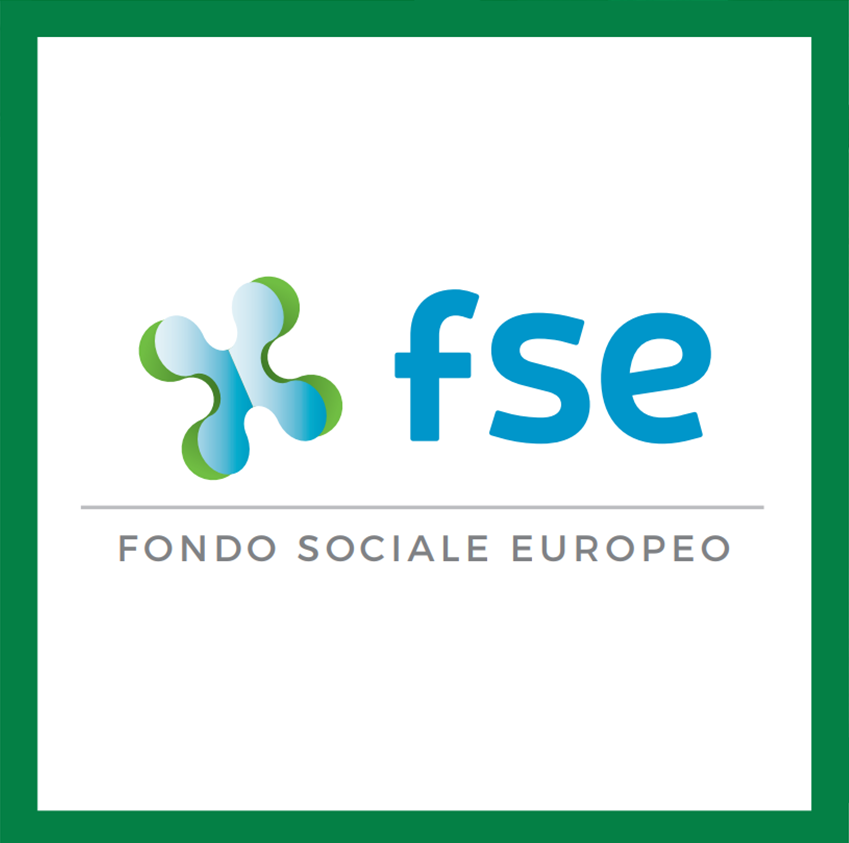 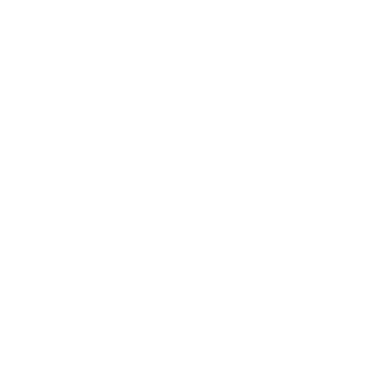 Dotazione
970,4 Mln €
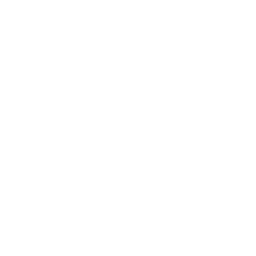 762,1 Mln €
Risorse Attivate
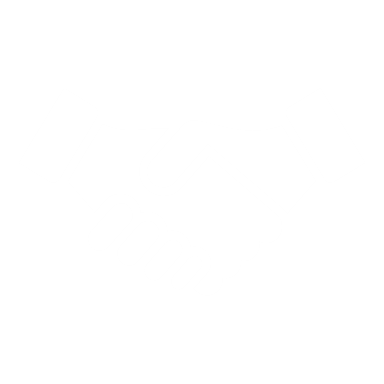 422,5 Mln €
Impegni
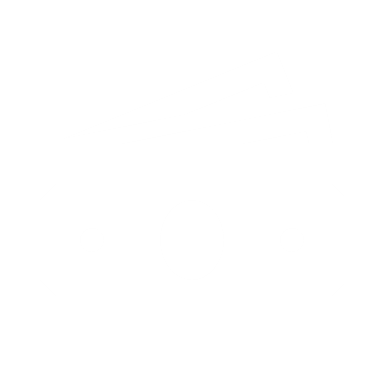 342,4 Mln €
Pagamenti
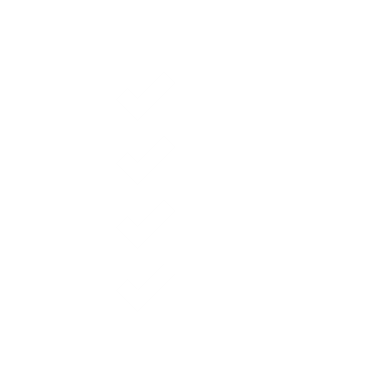 204,6 Mln €
Spesa certificata
Panoramica dell’attuazione del POR FSE 2014-2020 (marzo 2019)
227.100.000,00 €
358.000.000,00 €
Occupazione
Importo attivato: 329,3 Mln €

Operazioni ammesse: 115.684
Importo attivato: 176,5 Mln € 

Operazioni ammesse: 3.473
Inclusione sociale
Capacità amministrativa
Istruzione e formazione
Asse I
Asse II
Asse IV
Asse III
Importo attivato: 221,1 Mln €

Operazioni ammesse: 27.134
Importo attivato: 15,3 Mln €

Operazioni ammesse: 6
332.500.000,00 €
20.000.000,00 €
*   La dotazione complessiva del POR include, oltre alle dotazioni degli Assi prioritari, la dotazione dell’Asse V, pari a 32 Mln €
**  L’importo comprende anche le risorse dell’Asse AT
I punti salienti dell’attuazione del POR FSE 2014-2020
Spesa certificata: 204,6 Mln €
Ampio superamento del target N+3 al 31 dicembre 2018
Spesa
1
Target di performance intermedio (2018)
Indicatori di realizzazione: conseguiti 7 indicatori su 7
Indicatori finanziari: conseguiti 4 indicatori su 4
Target performance
2
Più di 162 mila destinatari hanno partecipato ad un intervento di politica attiva nell’ambito di DUL

Oltre 28 mila famiglie hanno beneficiato dell’azzeramento della retta al nido e più di 4 mila persone disabili hanno usufruito di iniziative di rafforzamento dell’autonomia e percorsi formativi 

Circa 36 mila studenti, destinatari di dote, hanno partecipato a percorsi di istruzione e formazione professionali (IEFP)

Oltre 3 mila operatori di polizia locale e 63 CPI coinvolti in iniziative di capacity building
Asse I
Principali realizzazioni
Asse II
Asse III
3
Asse IV
Le principali iniziative dell’Asse I Occupazione
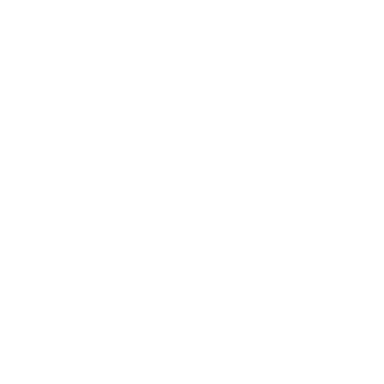 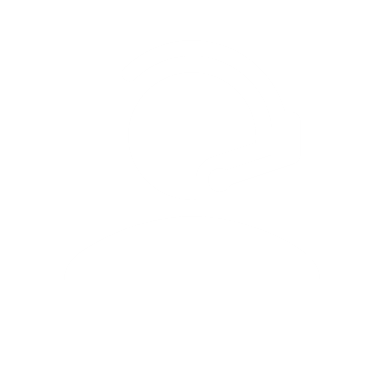 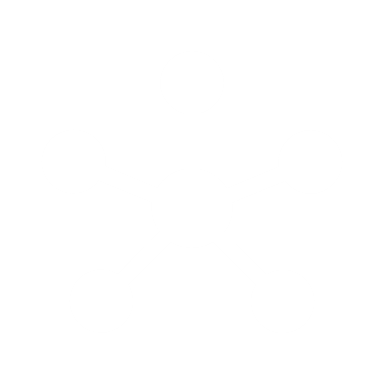 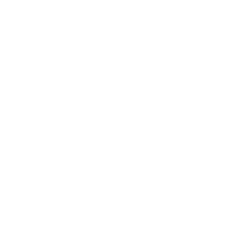 Dote Unica Lavoro (fase II e III)
Formazione continua 
(fase IV e V)
Azioni a sostegno dello smartworking
(avviso in corso di pubblicazione)
Azioni di rete per il lavoro
Lombardia PLUS (Linea cultura)
DUL
Asse I
Risorse
attivate
274 Mln €
27,3 Mln €
15 Mln €
5 Mln €
5 Mln €
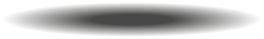 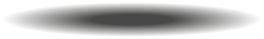 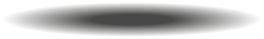 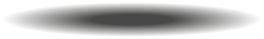 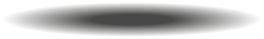 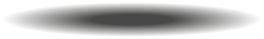 Dotazione
358 Mln €
Totale risorse attivate
329,3 Mln €
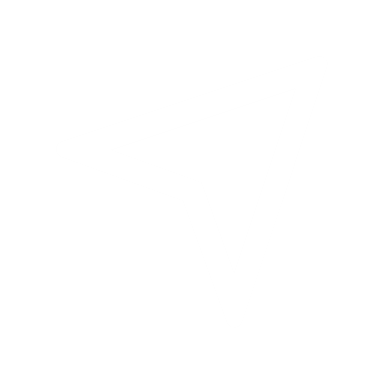 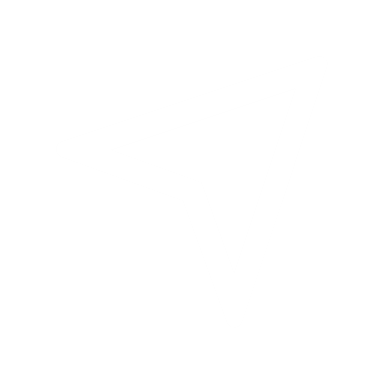 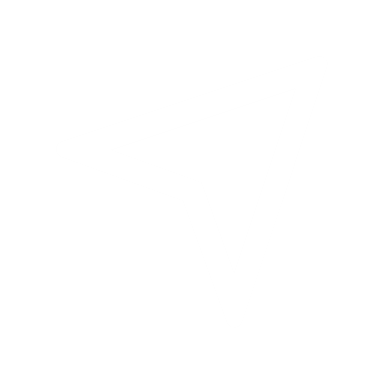 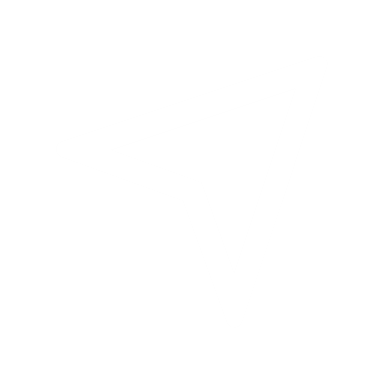 Le principali iniziative dell’Asse II Inclusione sociale e lotta alla povertà
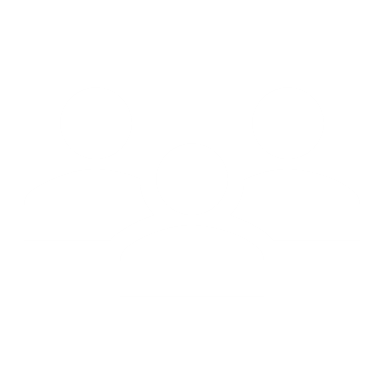 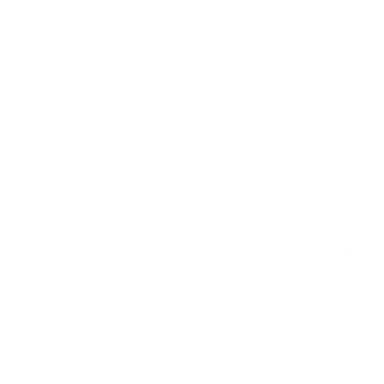 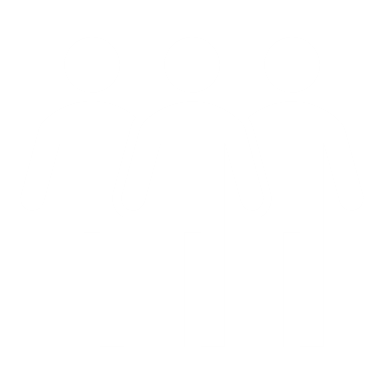 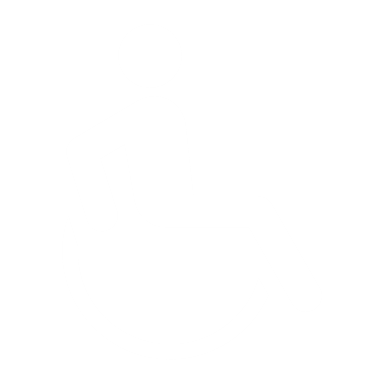 Interventi per famiglie e lavoratori con figli 
(Nidi gratis/ Conciliazione)
Interventi per persone a rischio di esclusione sociale (detenuti, adolescenti in difficoltà, marginalità)
Percorsi di inclusione socio lavorativa per le persone disabili
Laboratori sociali e inclusione attiva
Strategia nazionale Aree interne
Asse II
Risorse
attivate
77 Mln €
51,1 Mln €
36,4 Mln €
10,3 Mln €
1,5 Mln €
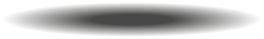 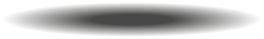 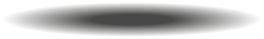 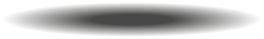 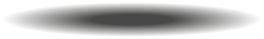 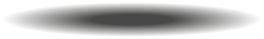 Dotazione
227,1 Mln €
Totale risorse attivate
176,3 Mln €
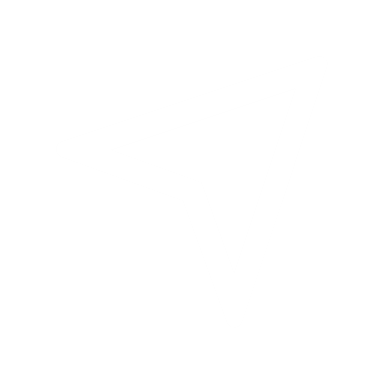 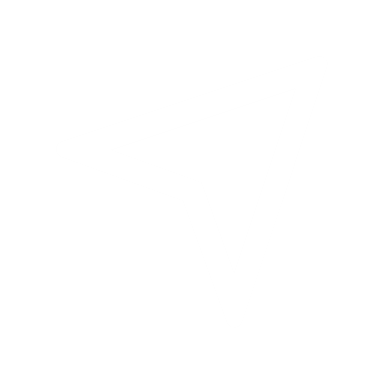 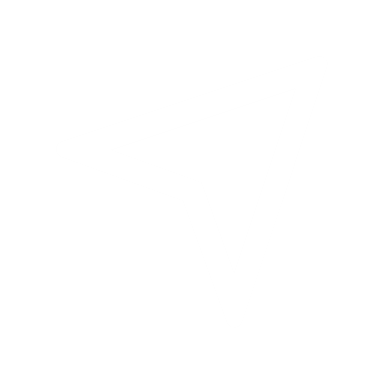 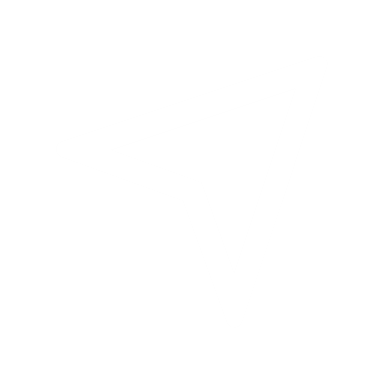 Le principali iniziative dell’Asse III Istruzione e formazione
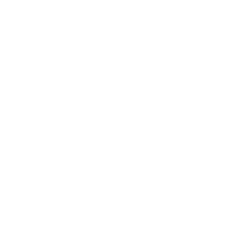 Percorsi IEFP
Percorsi ITS
Lombardia Plus
Percorsi IFTS
Strategia nazionale Aree interne
IEFP
ITS
IFTS
Asse III
Risorse
attivate
167,3 Mln €
24,6 Mln €
11,4 Mln €
10,6 Mln €
6,8 Mln €
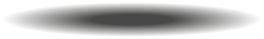 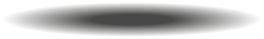 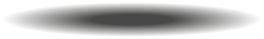 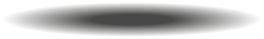 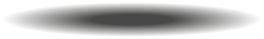 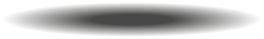 Dotazione
332,5 Mln €
Totale risorse attivate
221 Mln €
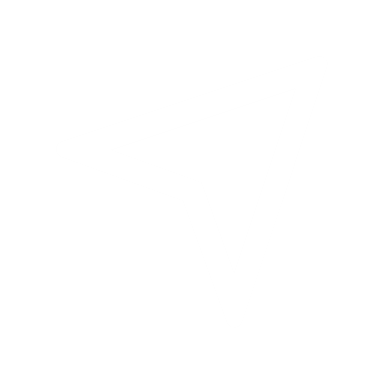 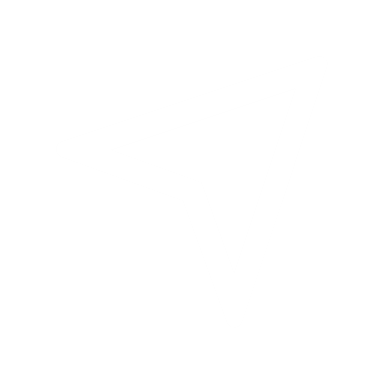 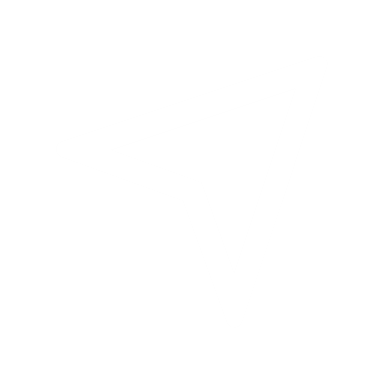 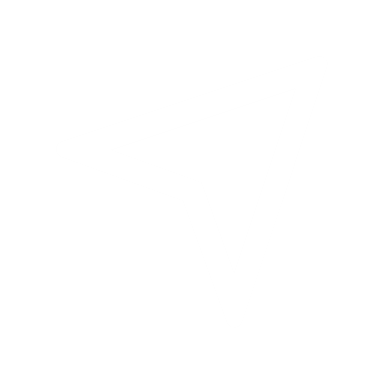 Le principali iniziative dell’Asse IV Capacità istituzionale e amministrativa
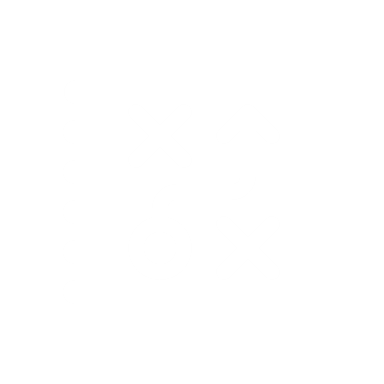 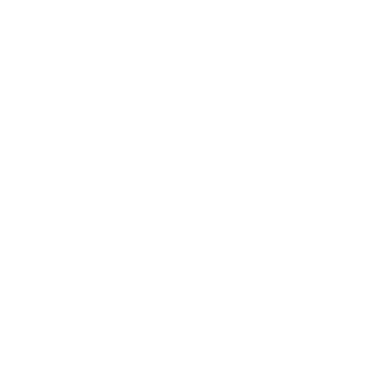 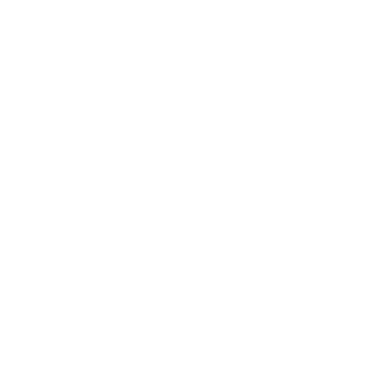 Digitalizzazione del patrimonio culturale
Database topografico digitale del territorio
Strategia nazionale Aree interne
Progettazione SEAV nei contesti lombardi
Piano di Empowerment per il personale dei CPI di RL
SEAV
Asse IV
Risorse
attivate
5,5 Mln €
3,3 Mln €
2,3 Mln €
2 Mln €
1,2 Mln €
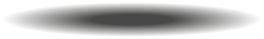 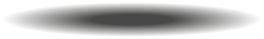 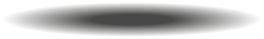 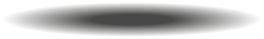 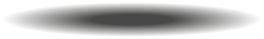 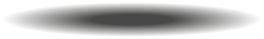 Dotazione
20 Mln €
Totale risorse attivate
15,3 Mln €